Муниципальное бюджетное общеобразовательное учреждениесредняя общеобразовательная школа № 10 с углублённым изучением отдельных предметов  г. Сургута
Правила техники безопасности при ручных, машинных и влажно-тепловых работах
Составила учитель обслуживающего труда:     Станкевская Лилия Павловна
.
Иглы и портновские булавки хранить в игольнице
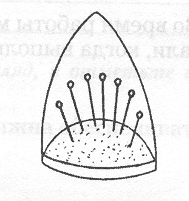 Ножницы и ножи хранить в футлярах
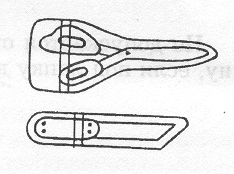 Нельзя работать без напёрстка, с неисправным или не по размеру.
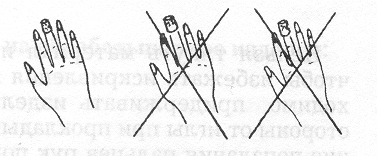 Заправка верхней и нижней нити производится при выключенном электродвигателе
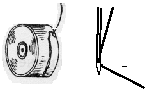 Нельзя приступать к работе, если шпульный колпачок не зафиксировать на оси
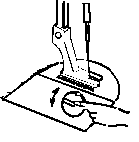 Не оставлять ножницы около вращающих-ся частей машины
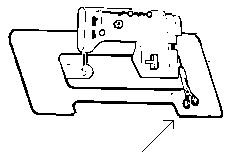 При заправке верхней нити убери ногу с педали
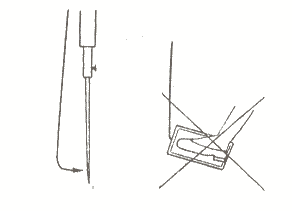 Под лапку надо подложить ткань
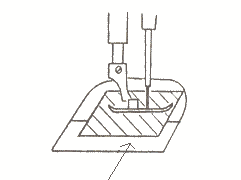 Необходимо придерживать изделие двумя руками
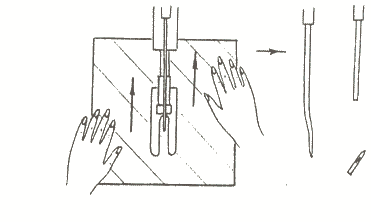 Во время работы нельзя нажимать рычаг
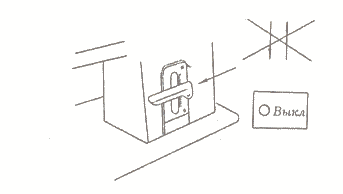 Быть внимательным при работе с утюгом.
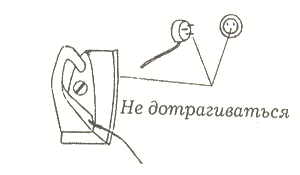 Не допускать падения утюга и перекручивания шнура.
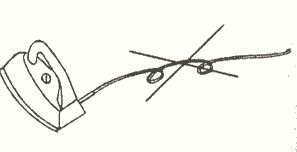 Не отключать электрооборудование, дергая за шнур.
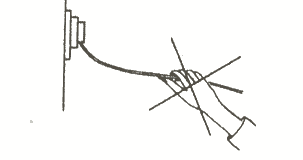